Bomen
1. Acer platanoides ‘Globosum’/ Bolesdoorn
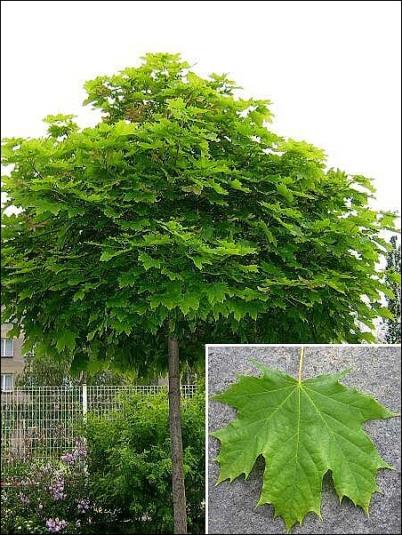 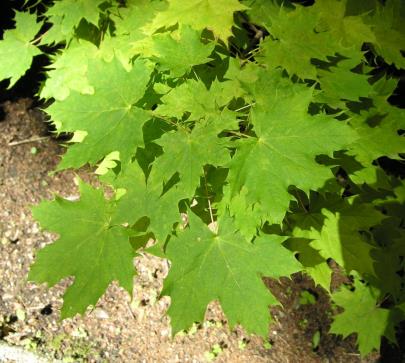 2. Aesculus hippocastanum/ Paardekastanje
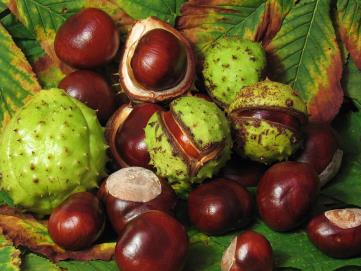 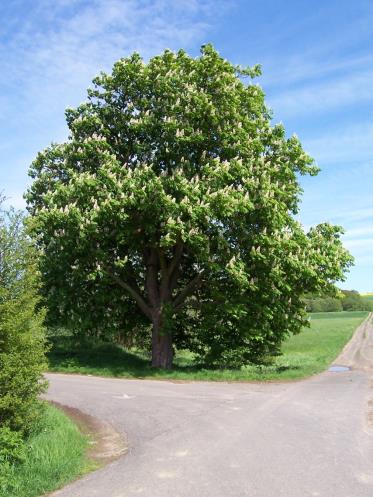 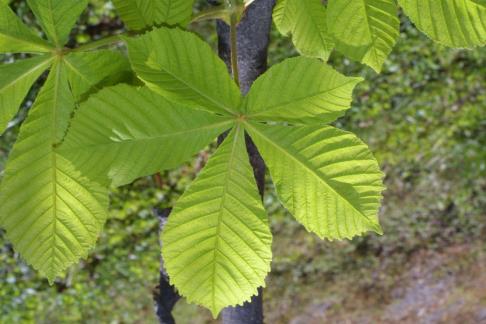 3. Betula pendula/ Berk
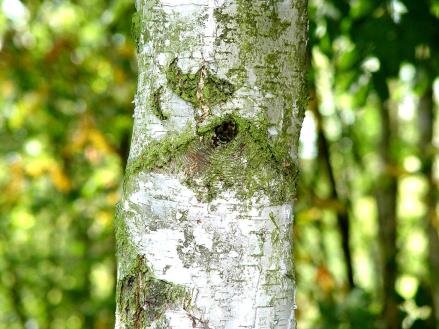 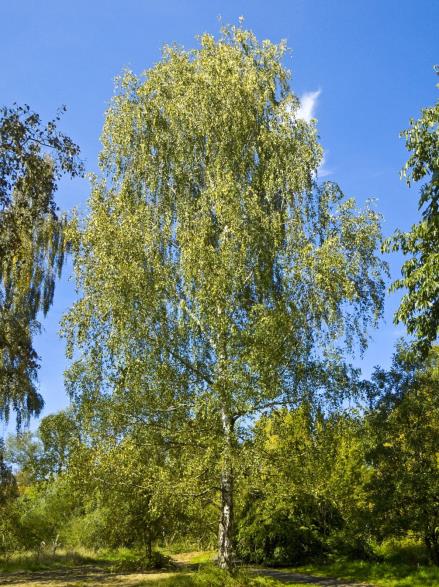 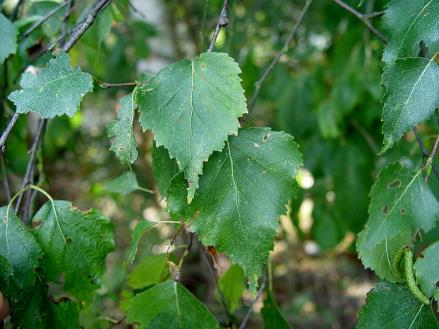 4. Betula pendula ‘Youngii’/Prieelberk
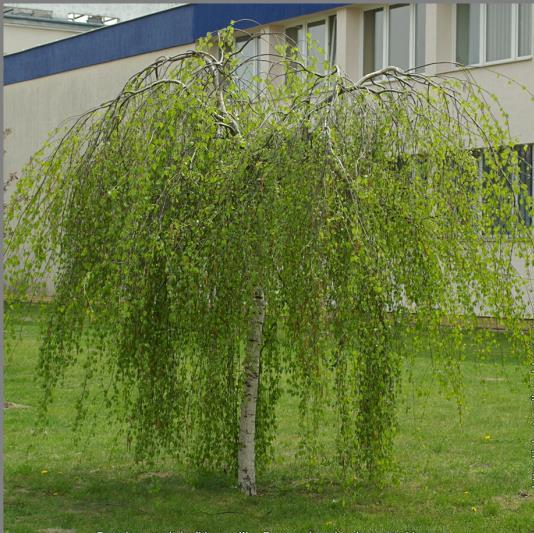 5. Catalpa bignonioides/ Trompetboom
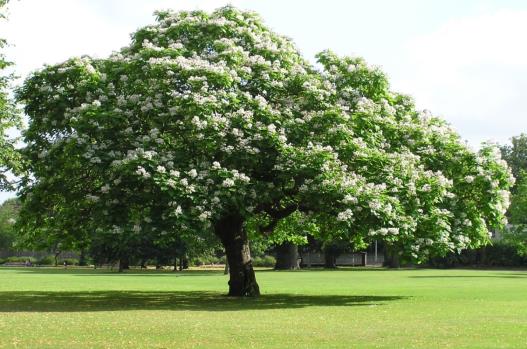 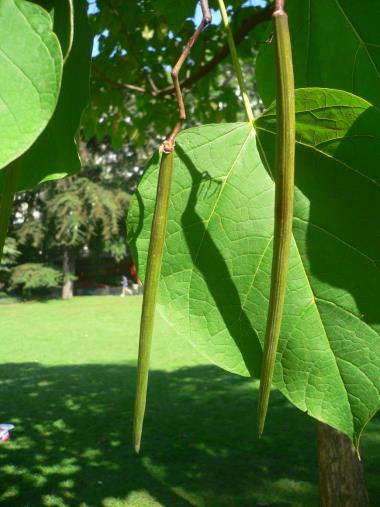 6. Catalpa bignonioides ‘Nana’/ Trompetboom
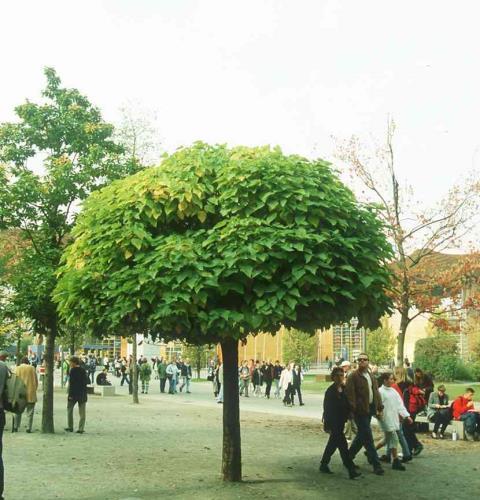 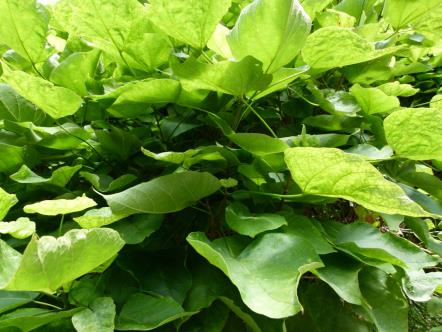 7. Crataegus laevigata ‘Paul’s Scarlet’/ Meidoorn
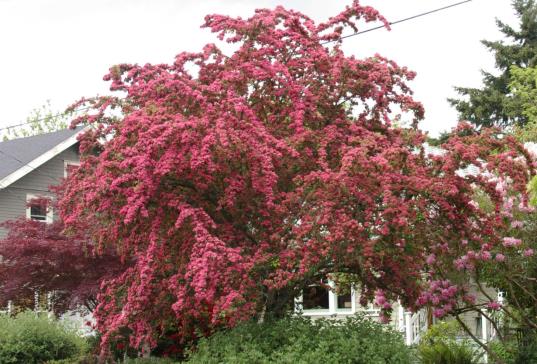 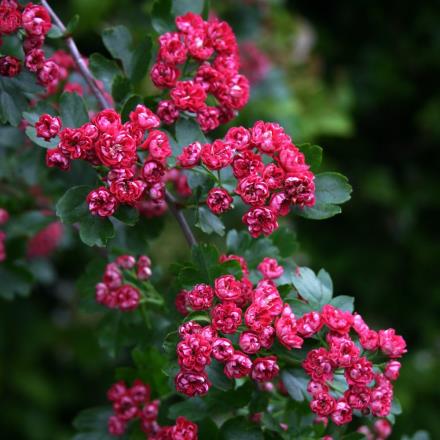 8. Fagus sylvatica/ Beuk
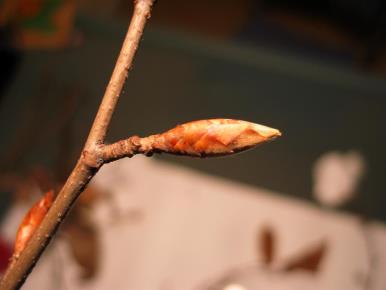 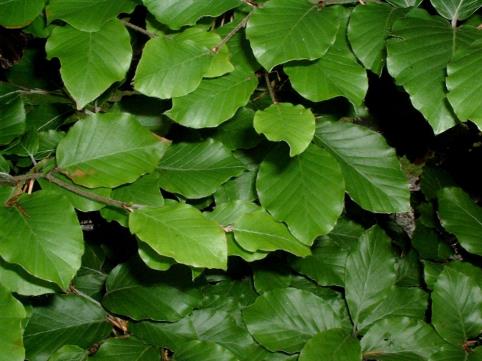 9. Fagus sylvatica ‘Atropunicea’/ Rode beuk
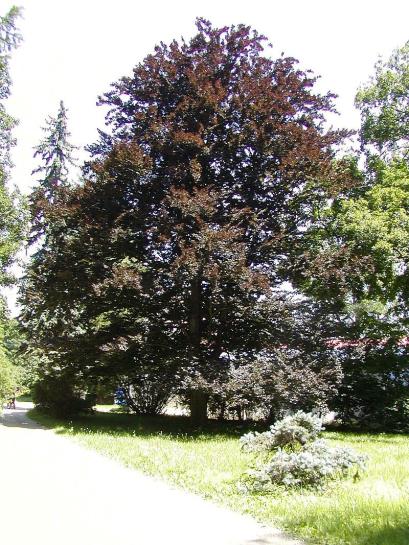 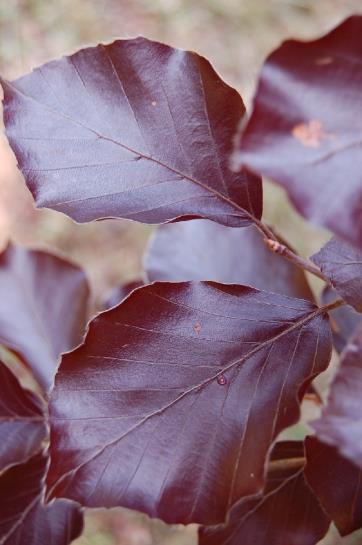 10. Gleditsia triacanthos ‘Sunburst’/ Valse christusdoorn
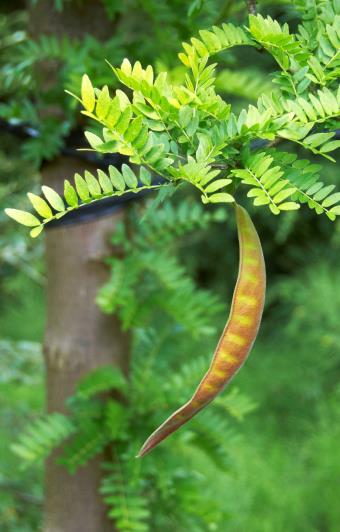 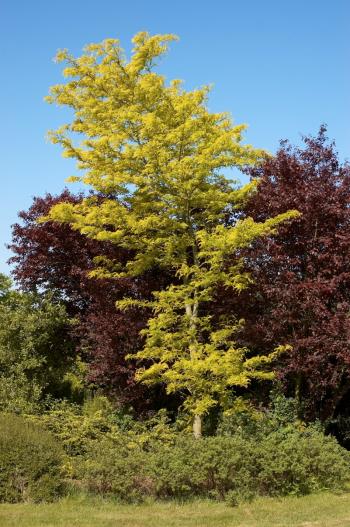 11. Laburnum watereri ‘Vossii’/ Gouden regen
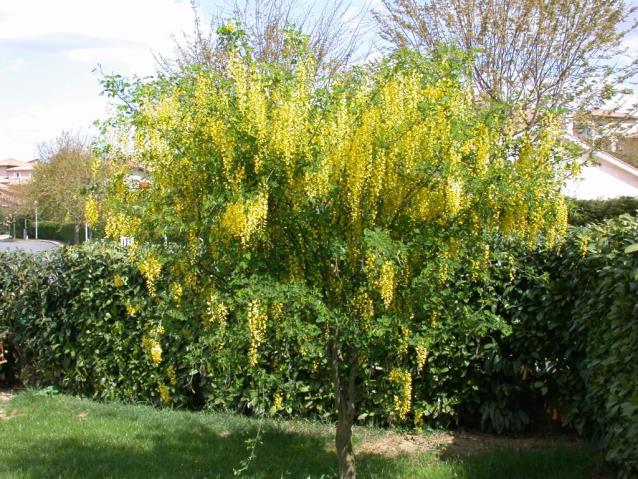 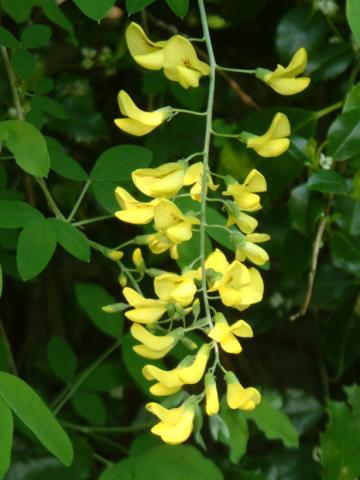 12. Liquidambar styraciflua/ Amberboom
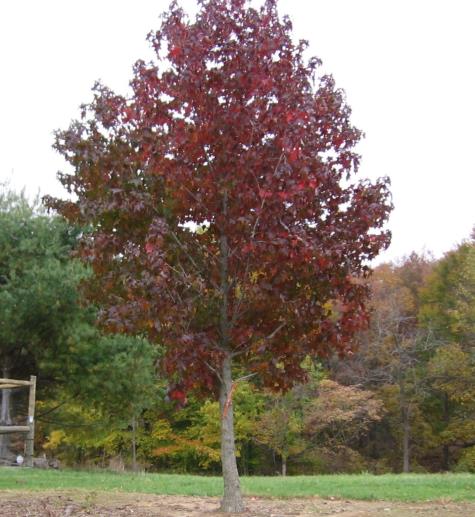 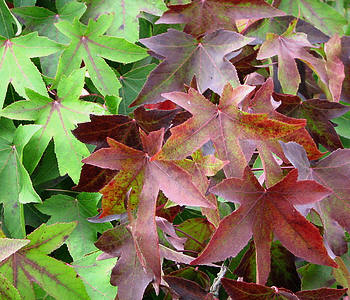 13. Malus floribunda/ Sierappel
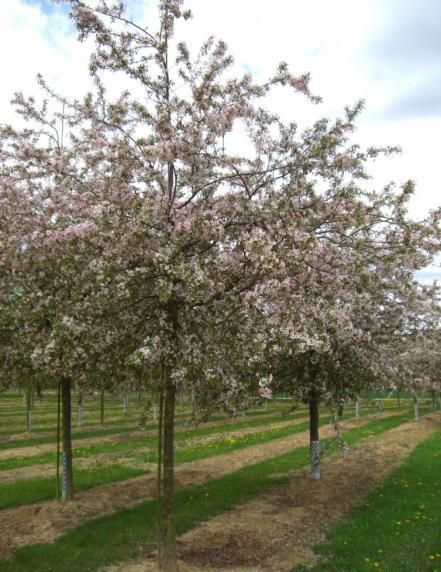 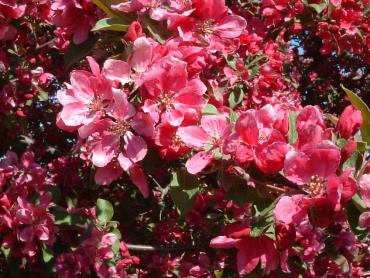 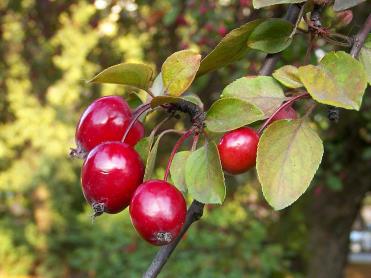 14. Platanus hispanica / Plataan
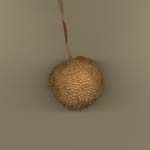 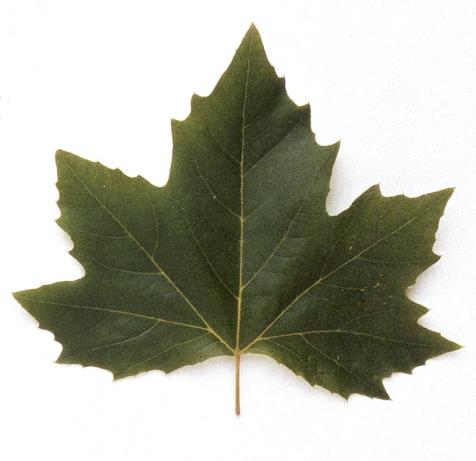 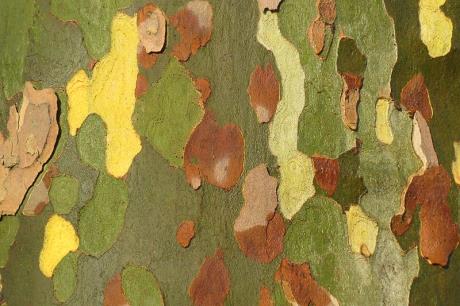 15. Prunus cerasifera ‘Nigra’/ Sierkers
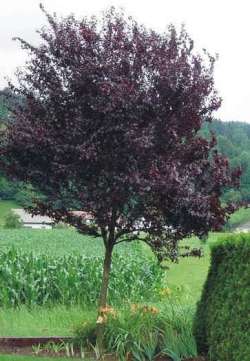 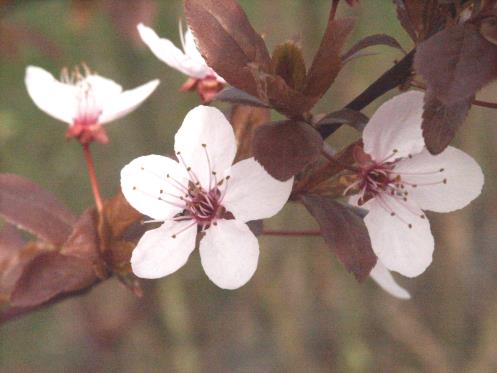 16. Prunus subhirtella ‘Autumnalis’/ Sierkers
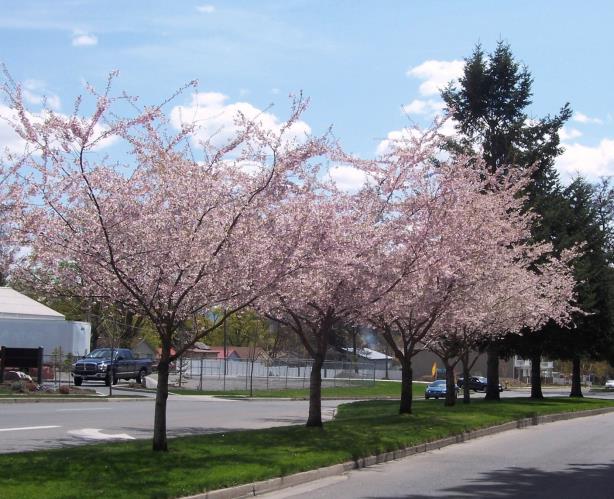 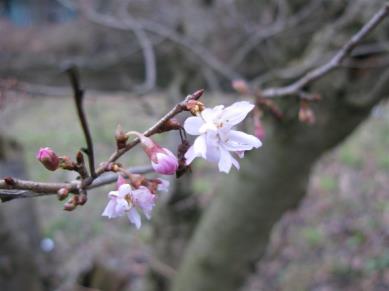 17. Robinia pseudoacacia ‘Frisia’/ Acacia
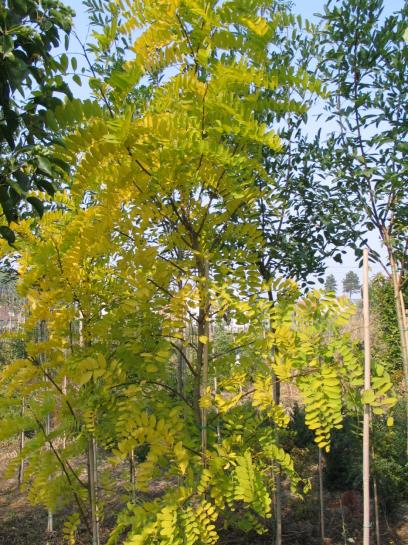 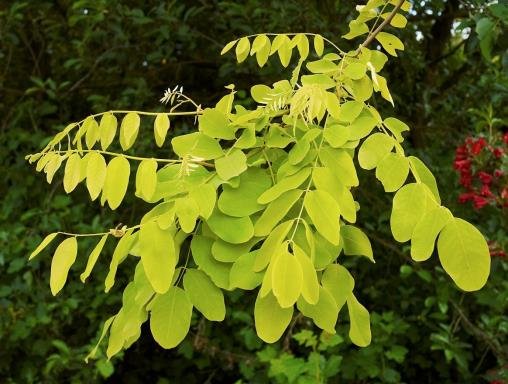 18. Robinia pseudoacacia ‘Umbraculifera’/ Acacia
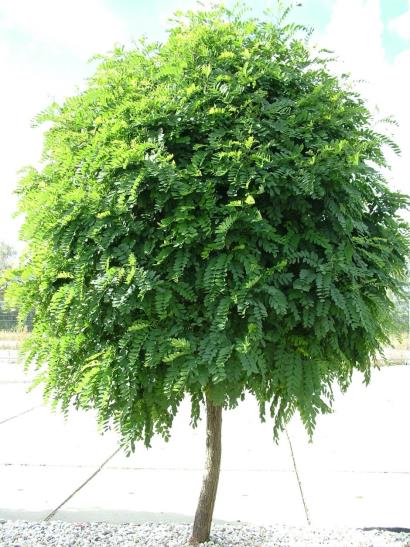 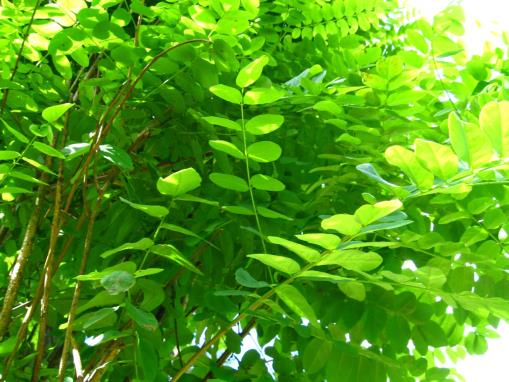 19. Salix alba ‘Belders’/ Wilg
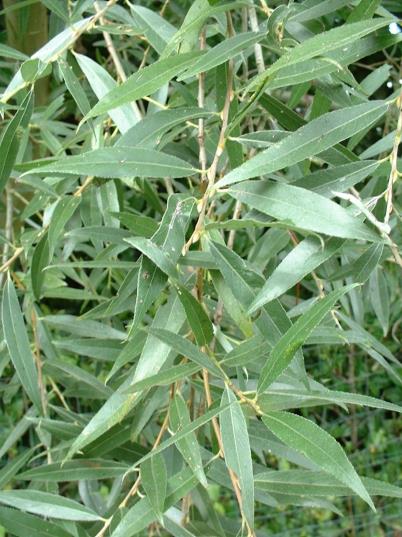 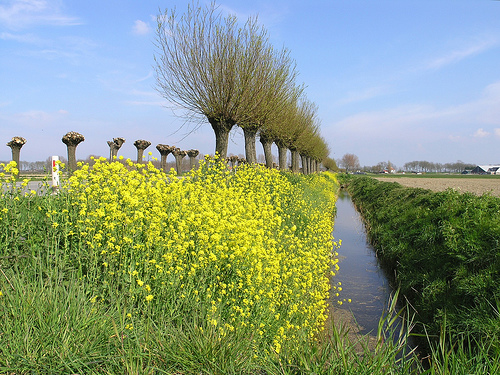 20. Salix sepulcralis Chrysocoma/ Treurwilg
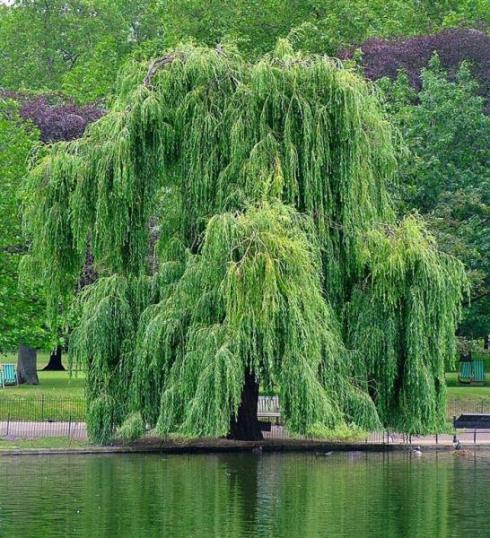 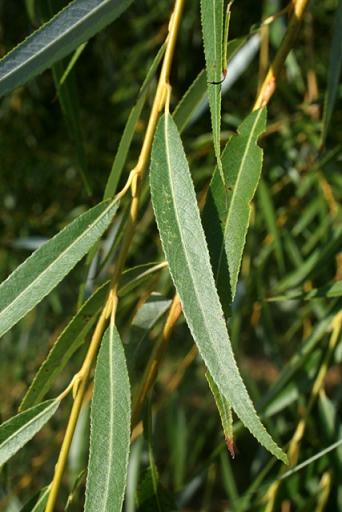 21. Tilia cordata ‘Greenspire’/ Leilinde
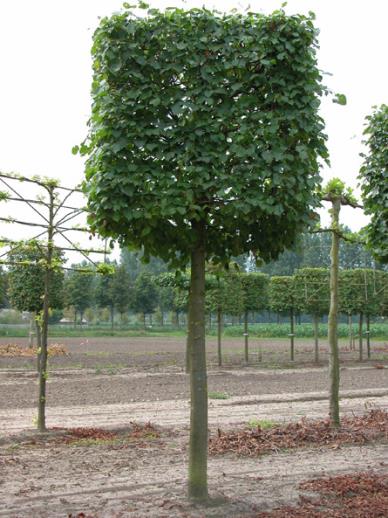 22. Tilia europaea ‘Pallida’/ Koningslinde
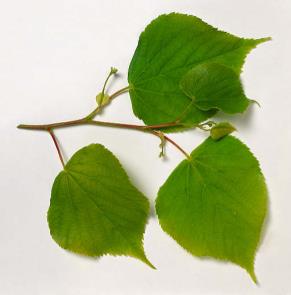 23. Tilia tomentosa ‘Brabant’/ Zilverlinde
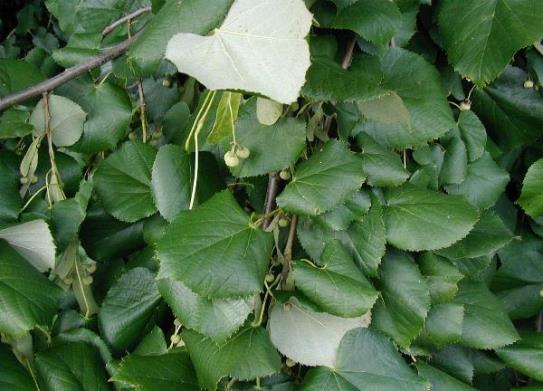 24. Ulmus ‘Camperdownii’/ Treuriep
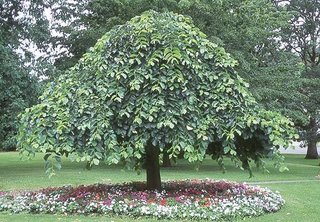 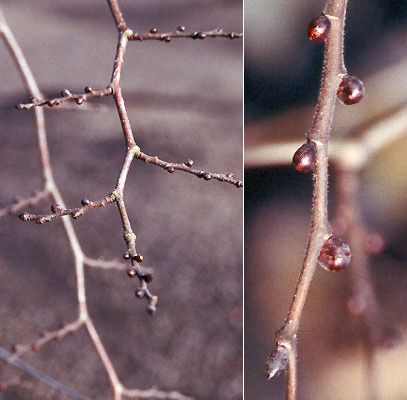 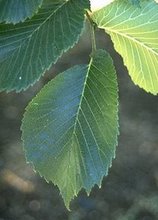 25. Ulmus hollandica ‘Wredei’/ Goudiep
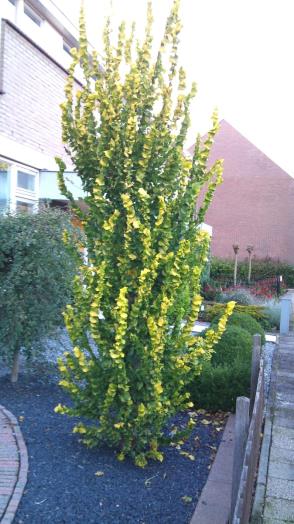 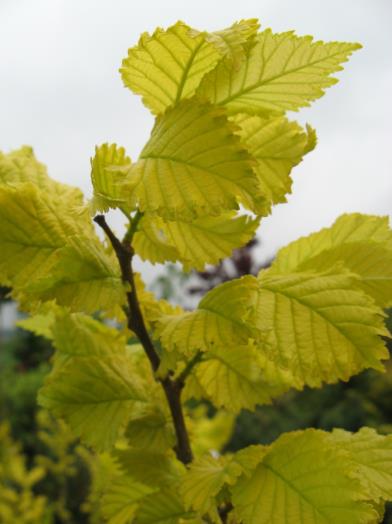